Datafin Revisited: Judicial Review During a Takeover Bid
Professor Blanaid Clarke
McCann FitzGerald Chair of Corporate Law

CELS Lunchtime Seminar, 4 November 2015
Datafin [1987] QB 815

Plan
Datafin  (1987) 
	- Takeover Regulation in UK in 1980s
	- The Court’s Non-interventionist Approach
Regulation in UK post Datafin 
Is Datafin still relevant?

Tactical Litigation in Ireland 
Implications for Datafin and the Directive
Takeover Regulation Pre-Datafin
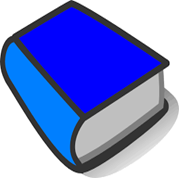 - Self-Regulatory System
Takeover Panel established in 1968
City Code containing 38 Rules, Notes and 10 General Principles
Consensual approach to regulation with Code reflecting the collective opinion of professionals in the field of takeovers 

Code produced, administered and enforced by the Panel 
“[The Rules} are to be interpreted to achieve their underlying purpose. Therefore, their spirit must be observed as well as their letter.” (Code, Introduction)
System designed to provide speed, flexibility and certainty
Datafin (Sir John Donaldson MR Judgment)
Counsel for the Panel set out “the disastrous consequences of the court having and exercising jurisdiction” 
He referred to “the awareness of the court of the special needs of the financial markets for speed on the part of decision-makers and for being able to rely on those decision as a sure basis for dealing in the market.”
“..A very special feature of public law decisions [is that] however wrong they may be, however lacking in jurisdiction they may be, they subsist and remain fully effective unless and until they are set aside by a court of competent jurisdiction... [This avoids applications being used] as a mere ploy in take-over battles”
“the panel combines the functions of legislator, court interpreting the panel's legislation, consultant and court investigating and imposing penalties in respect of alleged breaches of the code.”
Examines case for illegality, irrationality and procedural impropriety
Datafin (Sir John Donaldson MR Judgment) continued
“When it comes to interpreting its own rules, it must clearly be given considerable latitude both because, as legislator, it could properly alter them at any time and because of the form which the rules take, ie laying down principles to be applied in spirit as much as in letter in specific situations. 
Where there might be a legitimate cause for complaint and for the intervention of the court would be if the interpretation were so far removed from the natural and ordinary meaning of the words of the rules that an ordinary user of the market could reasonably be misled. Even then it by no means follows that the court would think it appropriate to quash an interpretative decision of the panel. It might well take the view that a more appropriate course would be to declare the true meaning of the rule, leaving it to the panel to promulgate a new rule accurately expressing its intentions.”
Datafin (Sir John Donaldson MR Judgment) continued
“in the light of the special nature of the panel, its functions, the market in which it is operating, the time scales which are inherent in that market and the need to safeguard the position of third parties …all of whom are entitled to continue to trade on an assumption of the validity of the panel's rules and decisions, unless and until they are quashed by the court, I should expect the relationship between the panel and the court to be historic rather than contemporaneous. I should expect the court to allow contemporary decisions to take their course, considering the complaint and intervening, if at all, later and in retrospect by declaratory orders which would enable the panel not to repeat any error and would relieve individuals of the disciplinary consequences of any erroneous finding of breach of the rules.
Takeovers Directive 2004/25
Framework Directive setting out minimum standards 
Many features modelled on the City Code e.g. mandatory bid, prohibition on frustrating action
6 General Principles 
Specific Rules eg mandatory Bid, squeeze-out and sell out rules, employee information
Waivers and Derogations once the General Principles are respected
“There may be some potential for increased tactical litigation as a result of the new legal framework created by the Takeovers Directive.” – DTI Consultation, 2005
Takeovers Directive 2004/25 (continued)
Attempts to minimise the risks associated with the possible increase in tactical litigation:
The “Directive shall not affect the power which courts may have in a Member State to decline to hear legal proceedings and to decide whether or not such proceedings affect the outcome of a bid. This Directive shall not affect the power of the Member States to determine the legal position concerning the liability of supervisory authorities or concerning litigation between the parties to a bid.” - Article 4.6 
A bespoke judicial mechanism was considered unnecessary by the DTI because “the Takeover Panel framework has well established judicial systems that operate efficiently and fairly, and sufficiently clear guidance exists from the courts as to the extent to which they would intervene by way of judicial review of Takeover Panel decisions”.
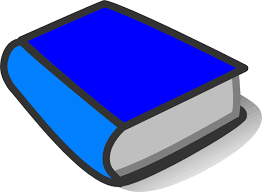 Post-Datafin Takeover Regulation
Human Rights Act 1998 led to separation of rule-making and adjudicative functions ie Code Committee v Executive, Hearings Committee and Takeover Appeal Board
The Panel is the Competent authority for the Directive
Numerous amendments made to the City Code eg 6 General Principles
Rules  in the Code have a statutory basis  in Companies  Act 2006 
“It is intended that the implementing legislation should neither undermine nor be inconsistent with the principles established in the Datafin case.” DTI 2005
Provisions in 2006 Act “designed to avoid tactical litigation between parties to a bid”
The Panel has power to make rules (s 943(3))
The Panel may make rulings on the interpretation, application or effect of the rules (s 945(1)) 
To the extent and in the circumstances specified in rules, and subject to any review or appeal, a ruling has binding effect s.945(2)
Exclusion of New Rights of Action for Breach of Statutory Duty (s.956(1))
Breach of Code does not make any transaction void or unenforceable  (s.956(2))
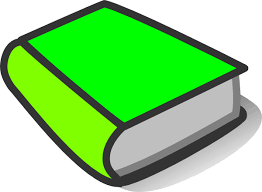 Irish Takeover Regulation
The Irish Takeover Panel is a statutory body under the Irish Takeover Panel Act 1997 and the competent authority for the Directive
Regulates Irish registered companies listed in EU, Nasdaq and NY SE
Takeover Rules “modelled” on the City Code but legally binding
Rulings, Directions, Censures and Hearings
Judicial Review is the only manner of questioning the validity of a Rule or appealing a Panel ruling or direction  (s.13)
7 days to seek leave to apply for judicial review
Tactical Litigation during Bid Irish Perspective
Distinguish Tactical v Non-Tactical (consequence v motive)
1. Involving the Panel
Datafin not cited (3 Cases)

2. Involving the Parties
Based on Application of the Code (Elan 2013) 
Based on other grounds (myriad)
Royalty Pharma Bid For Elan (2013)
On a Bank holiday Monday,  Elan “received  an interim injunction  restraining the offeror distributing a proxy statement filed in US on basis that it did not comply with the Irish Takeover Rules. 
“Elan issued the injunction in aid of the Panel, to prevent RP from distributing the proxy statement until the Panel had considered the document.” (Elan statement)
Next day, the High Court, Elan did not seek a continuance:
As RP agreed in Court not to further disseminate its proxy statement until the Irish Takeover Panel has determined whether it complied with the Takeover Rules (per Elan)
when it became apparent in the High Court that claims brought by Elan were either already being considered by the Panel or were matters that should first be brought to the Panel (RP statement)
“
Relevant Principles of Statutory Interpretation
Onus on applicant to prove “substantial grounds” for contention that Ruling is invalid or should be quashed
Rules transposing an obligation imposed by the Directive must be  interpreted, so far as possible, to give effect to the aims and objectives of the Directive (ECJ in Marleasing)
Irish Courts interpret their national law in light of “the wording and the purpose of the Directive in order to achieve the results envisaged by the Directive” (Ir S.Ct in Nathan v Bailey Gibson Ltd)
When construing terms in a Directive, the domestic interpretation should be in line with the interpretation given in other Member States (ECJ in Adolf Truly GmbH)
Recurring theme of ECJ decisions on the interpretation of directives is need for a teleological interpretation in accordance with and furthering the purpose and objects of the Directive
Curial Deference
Irish Courts have emphasised in case of statutory appeals the expertise and specialised knowledge of certain bodies under review and the lack of expertise of judges in such areas (S.Ct in Orange v Director of Telecommunications Regulations)
Where “significant error” of law, the court may quash the decision (H.C in Cork City Council v Shackleton)
1. Ryanair bid for Aer Lingus (2009)
On a Friday, Ryanair sought leave to apply for judicial review of a Panel direction the previous evening to both CEOs not to participate in a live televised debate. 
Rule 19.6 required parties to an offer to use all reasonable endeavours to ensure that new information is not released during an interview and that the sequencing of the interview does not lead to its becoming misleading or open to misinterpretation. 
Note on Rule 19.6 stated that joint interviews and public confrontations between representatives of the offeror and the offeree, or between competing offerors, should be avoided. (Similar to R.19.6 City Code)
Submissions due the following Wednesday with case to be heard on the Thursday.
Application Withdrawn after Government on the Thursday refused to sell its stake and the Takeover Bid was Withdrawn
2. Royalty Pharma Bid for Elan (2013)
In order to ensure compliance with General Principle 4, the Panel refused to allow an offeror to resile from clear and express statements that the offer would lapse if offeree shareholders approved 4 resolutions proposed by its board?

General Principle 4:  “False markets must not be created in the securities of the offeree, of the offeror or of any other company concerned by the offer in such a way that the rise or fall of the prices of the securities becomes artificial and the normal functioning of the markets is distorted”(Art.3.1(d) of the Directive)

Interlocutory injunction (unopposed) granted to prevent Panel issuing a direction that the bid should lapse until the case was heard
Application subsequently withdrawn following lodgement by Panel of its Statement of Opposition
3. Ryanair / Aer Lingus (2013)Aer Lingus Group PLC v Irish Takeover Panel [2013] IEHC 428
June 2012 – Ryanair announced a hostile offer
July 2012 – Ryanair despatches offer document
August 29 2012 – Offer automatically lapsed when European Commission referred acquisition under Merger Regulation to Phase II 
August 29 2012-  Ryanair announced it intended to rebid if the acquisition was cleared by the Commission. This caused a new offer period to commence under Takeover Rules
February 27 2013 – Commission announced the acquisition was prohibited causing the new offer period to end under Takeover Rules

Rule 35.1(a) Takeover Rules – if an offeror has announced “a firm intention to make an offer” or has despatched an offer and the offer is withdrawn or lapsed, the offeror must delay 12 months from the withdrawal or lapse to make a new offer
+ 12 (per Panel)
+ 12 (per Aer Lingus)
Aer Lingus claims
AL sought inter alia an order of certiorari in respect of the ruling [and a declaration it was wrong in law and made ultra vires]
Telescoped hearing  of application for leave to seek judicial review and judicial review itself
Claimed Panel was “wrong in law” to distinguish between a target subject to a possible bid and one subject to a firm intention to make an offer announcement
Claim that Panel misdirected itself in law as to the proper interpretation of a “firm intention to make an offer” under the Takeover Rules 
Claim that Panel failed to have proper regard to and properly apply General Principle 6 “an offeree company must not be hindered in the conduct of its affairs for longer than is reasonable by a bid for its securities”  (Article 3.1(f) of the Directive)
Panel claims
“Put up or Shut Up rule” is available after announcement of a possible offer. 
R.35.1 seeks to strike a balance between allowing shareholders consider a bid and enabling the offeree’s business  to continue without distraction and uncertainty
Restrictions on frustrating action seek to protect shareholders
The General Principles have the potential to conflict with one another and no General Principle transcends other General Principles in all circumstances
R.35.1 is an amplification of General Principle (f) beyond its primary application which is to restrict the period of an offer’s currency.

Reference was made to C-101/08 Audiolux SA and Others v Groupe Bruxelles Lambert SA (GBL) and Others where the ECJ described the General Principles as “only guiding principles” not general principles of law.
High Court Determination – Issue 1
“If a statutory body such as [the  Panel] is shown to have made an error of law in the exercise of its functions and that has a significant impact on the interest of a concerned party, the court should generally be prepared to intervene….I am satisfied that…if I conclude that the Panel was wrong in its interpretation or construction of the rules…I should quash the decision.” per Ryan J.

AL failed to satisfy the court that leave to apply for judicial review should be granted as it did not show that the Panel’s interpretation was wrong or even questionable.
AL could have sought a derogation  
Expression “announcement of a firm intention” has to be given a consistent meaning and thus it should be interpreted in R.35.1 as in R.2.5 as an “important and specific concept”.
High Court Determination – Issue 2
AL confusing the restraints under which an offeree must operate with the relief that is afforded to a target under R.35.1
R.35.1 strikes a balance between the parties in a takeover transaction
General Principle(f) does not impose into R.35.1 a meaning that is contrary to its clear words
One cannot look to the Directive for guidance on the length of the moratorium or its starting point
Judicial Review Activity in 2013
“The Panel hopes that the recent High Court actions do not represent a trend towards a more litigious approach to takeovers in this jurisdiction. If parties do resort to the courts more frequently to resolve issues arising in connection with takeovers, such actions may introduce legal uncertainty into the takeover process and may run the risk of prolonging the bid timetable all of which is unlikely to be in the best interests of shareholders and the market in general. The Panel is an expert group with significant experience in applying its own rules and in dealing with issues arising during the course of a takeover. Since its establishment the Panel has sought to ensure that matters arising during the course of a takeover are dealt with expeditiously”
Chairman, Irish Takeover Panel , Annual Report, October 2013
Thank You